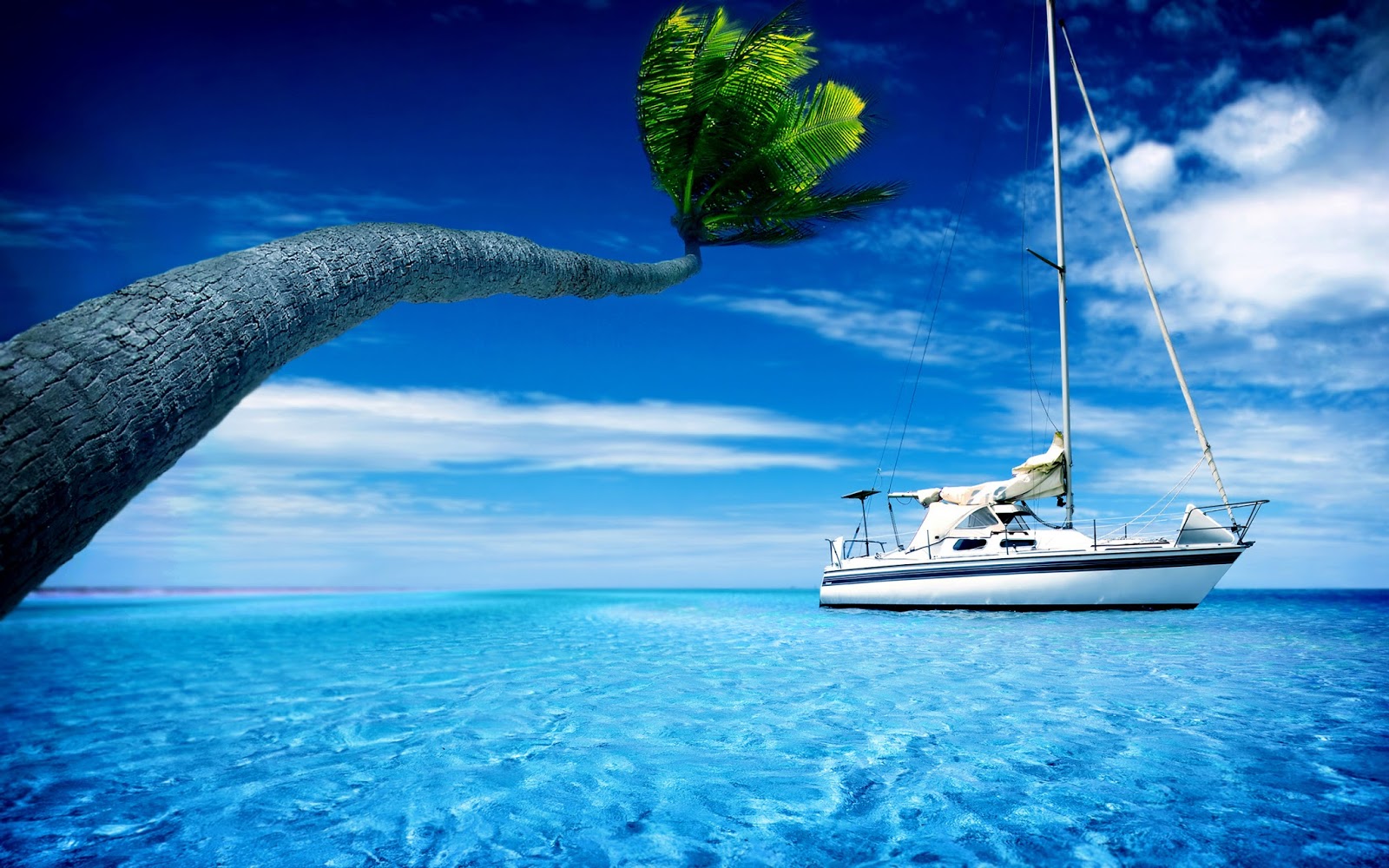 আজকের আই.সি.টি ক্লাসে সবাইকে
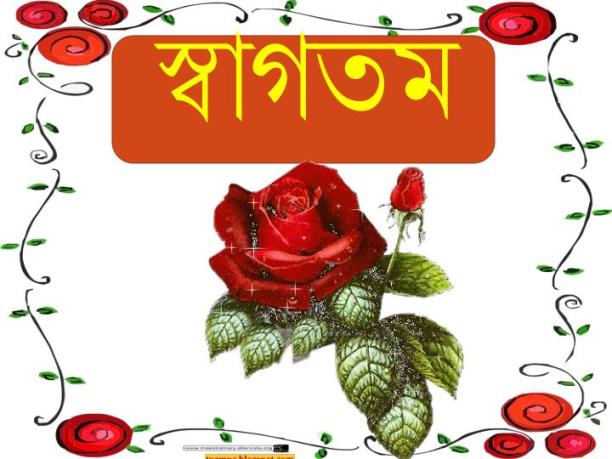 ** শিক্ষক পরিচিতি **
মোঃ শহিদুল ইসলাম
সহকারি শিক্ষক
গাড়ীদহ  দাখিল মাদ্রাসা
শেরপুর, বগুড়া ।
মোবাইল নং – ০১৭২৪৬২২২০৯
Email – shahidulgdm@gmail.com
তথ্য ও যোগাযোগ প্রযুক্তি
৮ম শ্রেণি 
সময় – ৪৫ মিনিট
নিচের ছবিগুলি দেখি -
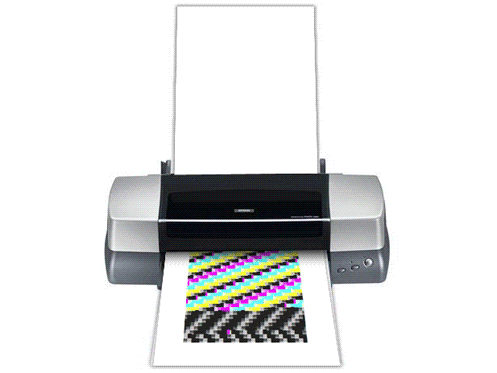 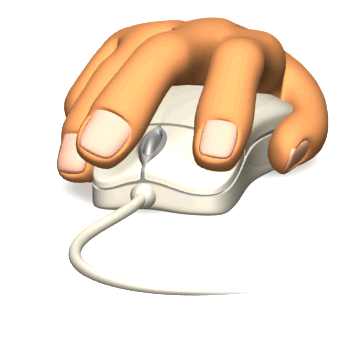 ছবিগুলি দেখে আমরা কি বুঝতে পারলাম ?
ইনপুট ও আউটপুট ডিভাইস পরিচিতি

অধ্যায় - ২য়
পাঠ - ৮ ও ৯
শিখনফল
এ অধ্যায় শেষে শিক্ষার্থীরা যা শিখবে – 

ইনপুট ও আউটপুট ডিভাইসের নাম বলতে পারবে ।

ইনপুট ও আউটপুট ডিভাইস এর কাজ সম্পর্কে বর্ণনা করতে পারবে ।

ইনপুট ও আউটপুট ডিভাইস এর পার্থক্য নির্ণয় করে ব্যাখ্যা করতে পারবে ।
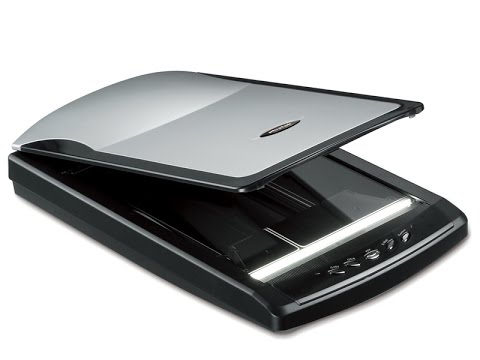 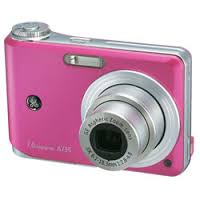 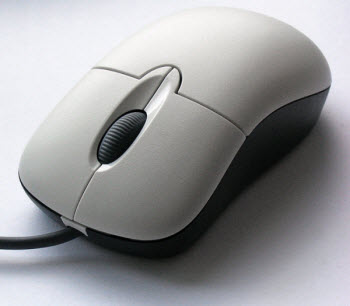 স্ক্যানার
ডিজিটাল ক্যামরা
মাউস
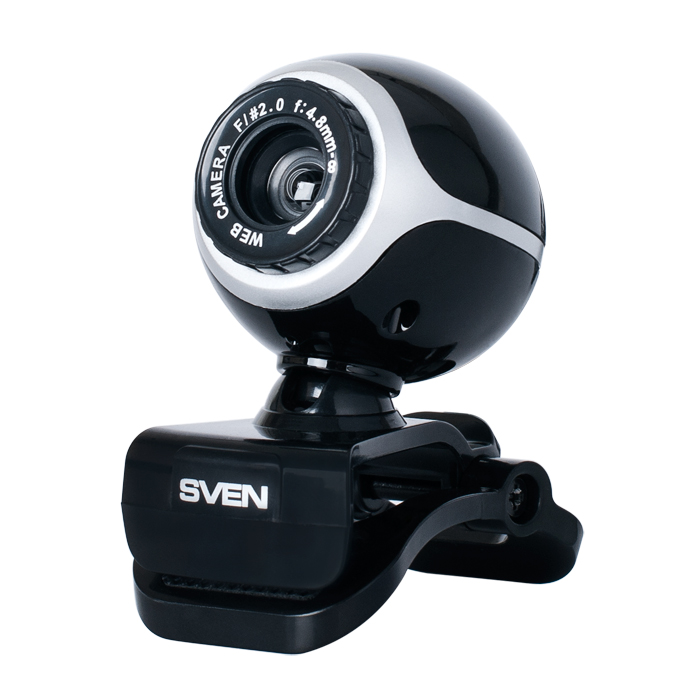 কী বোর্ড
ইনপুট ডিভাইস
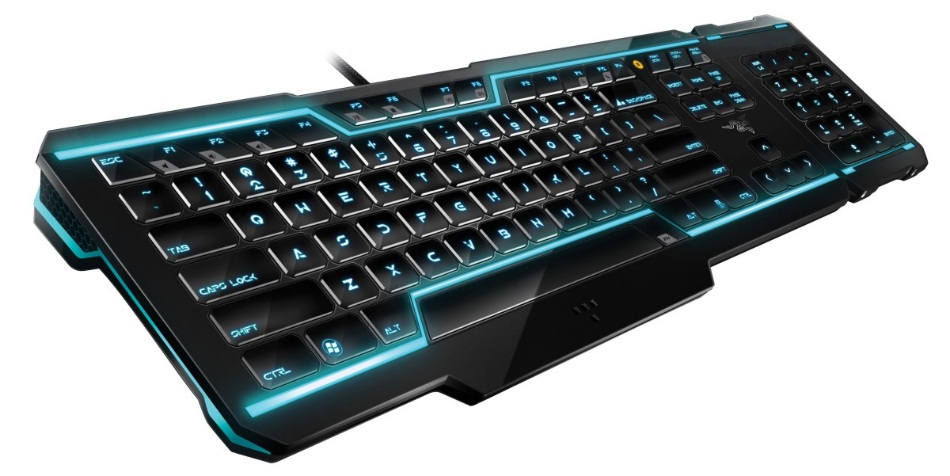 ওয়েব ক্যাম্প
ইনপুট ডিভাইস কাকে বলে ?
যে ডিভাইসের মাধ্যমে কম্পিউটারে কোন তথ্য প্রবেশ করা যায়, তাকে ইনপুট ডিভাইস বলে ।
উত্তর
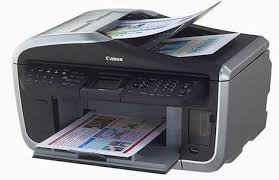 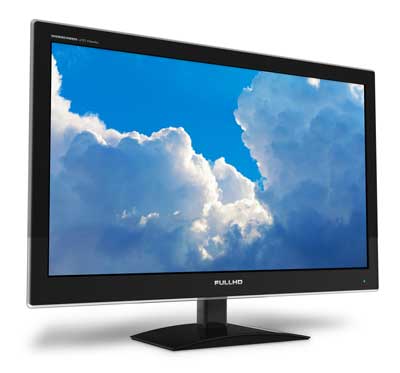 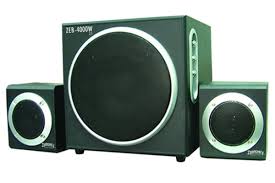 স্পীকার
মনিটর
প্রিন্টার
প্রজেক্টর
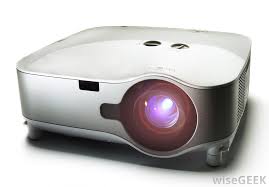 আউটপুট ডিভাইস
আউটপুট ডিভাইস কাকে বলে ?
যে ডিভাইসের মাধ্যমে কম্পিউটার থেকে তথ্য বের করা যায় তাকে আউটপুট ডিভাইস বলে ।
উত্তর
দলীয় কাজ
যে সকল ইনপুট ডিভাইসের নাম বলা হয়েছে সেগুলো ছাড়া আরো কি কি ইনপুট ডিভাইস হতে পারে লিখ ।
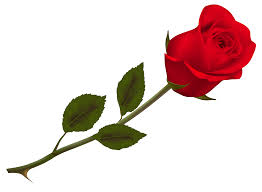 গোলাপ দল
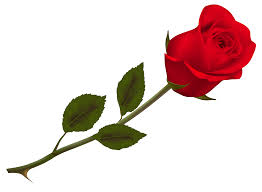 যে সকল আউটপুট ডিভাইসের নাম বলা হয়েছে সেগুলো ছাড়া আরো কি কি আউটপুট ডিভাইস হতে পারে লিখ ।
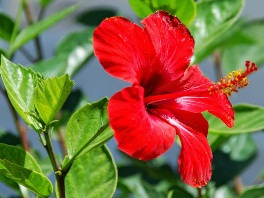 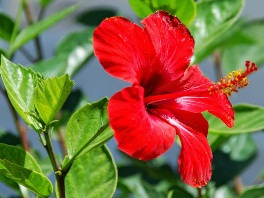 জবা দল
ইনপুট ও আউটপুট ডিভাইসের মধ্যে পার্থক্যগুলো কি কি খাতায় লেখ ।
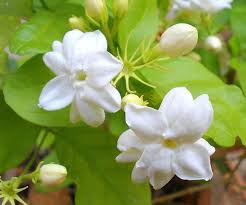 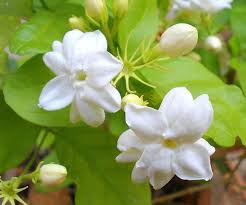 বেলি দল
মূল্যায়ন
দুটি ইনপুট ডিভাইসের নাম বল ।
 দুটি আউটপুট ডিভাইসের নাম বল ।
 ওয়েব ক্যাম্প কি ধরণের ডিভাইস ?
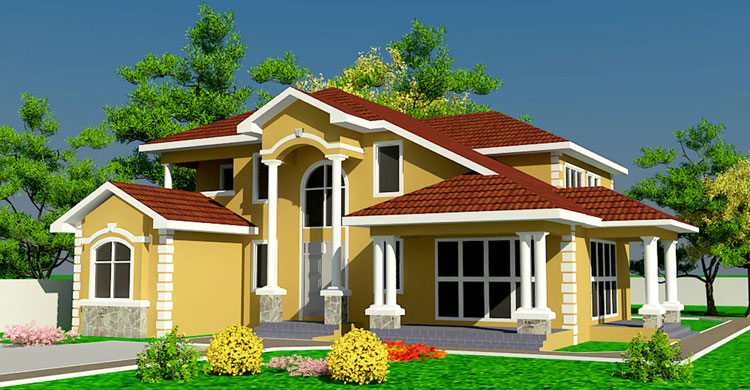 বাড়ীর কাজ
“ আই. সি. টি তে ইনপুট ও আউটপুট ডিভাইসের ব্যবহারের গুরুত্ব অপরিসীম”, তুমি তা কিভাবে মূল্যায়ন করবে ?
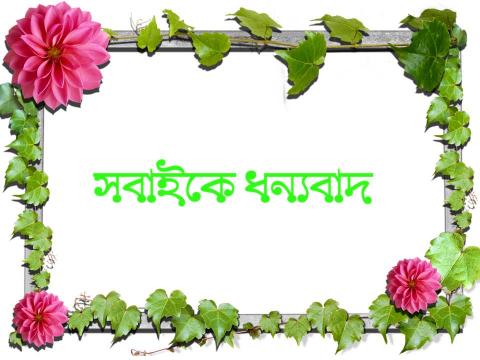